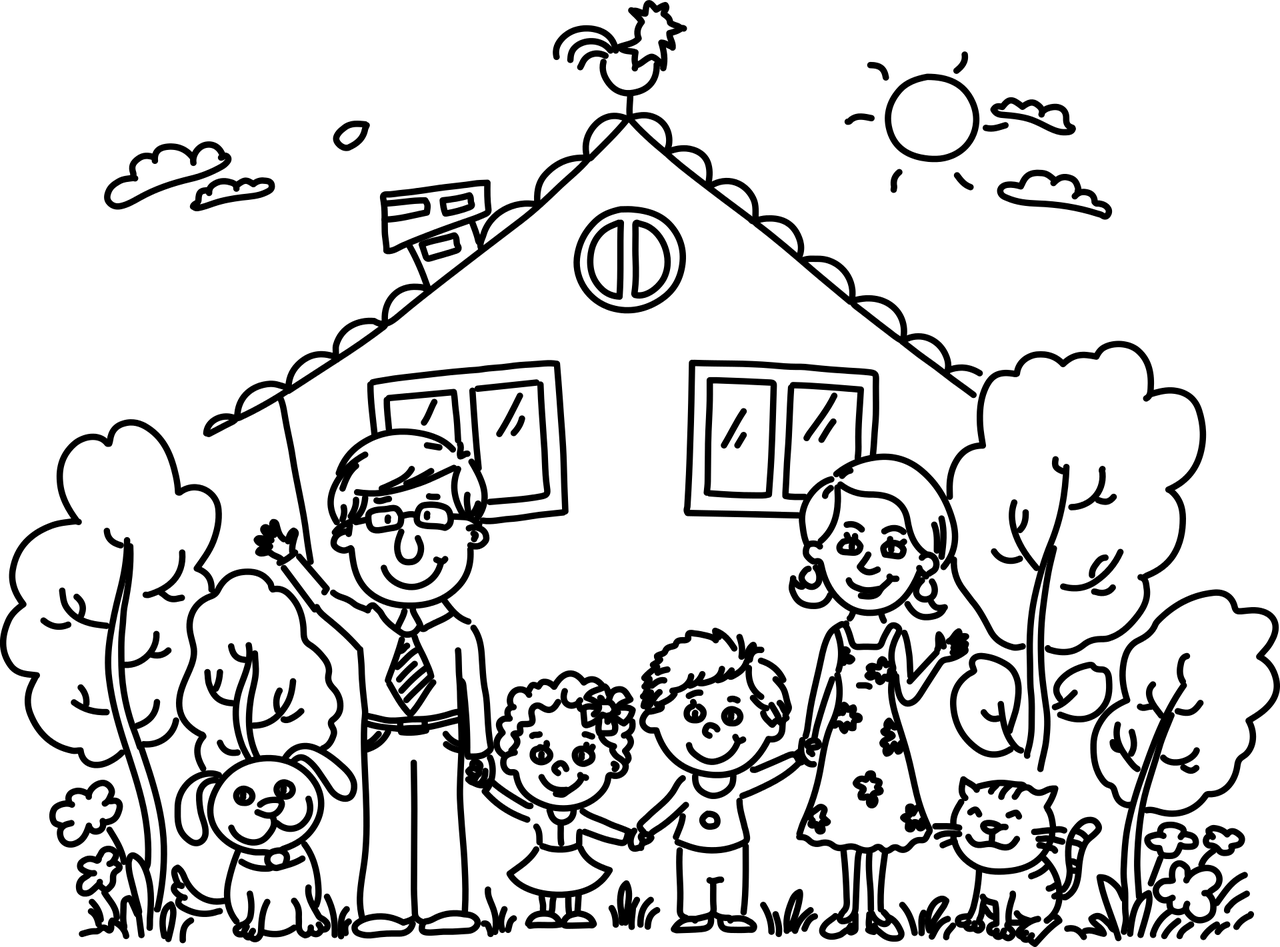 Σύνταξη - Επιμέλεια
Όλγα Λιάρα
Κατοικίδια: 
Μέλη της οικογένειας​
(Αδέσποτα)
Υλικό για Α΄βάθμια
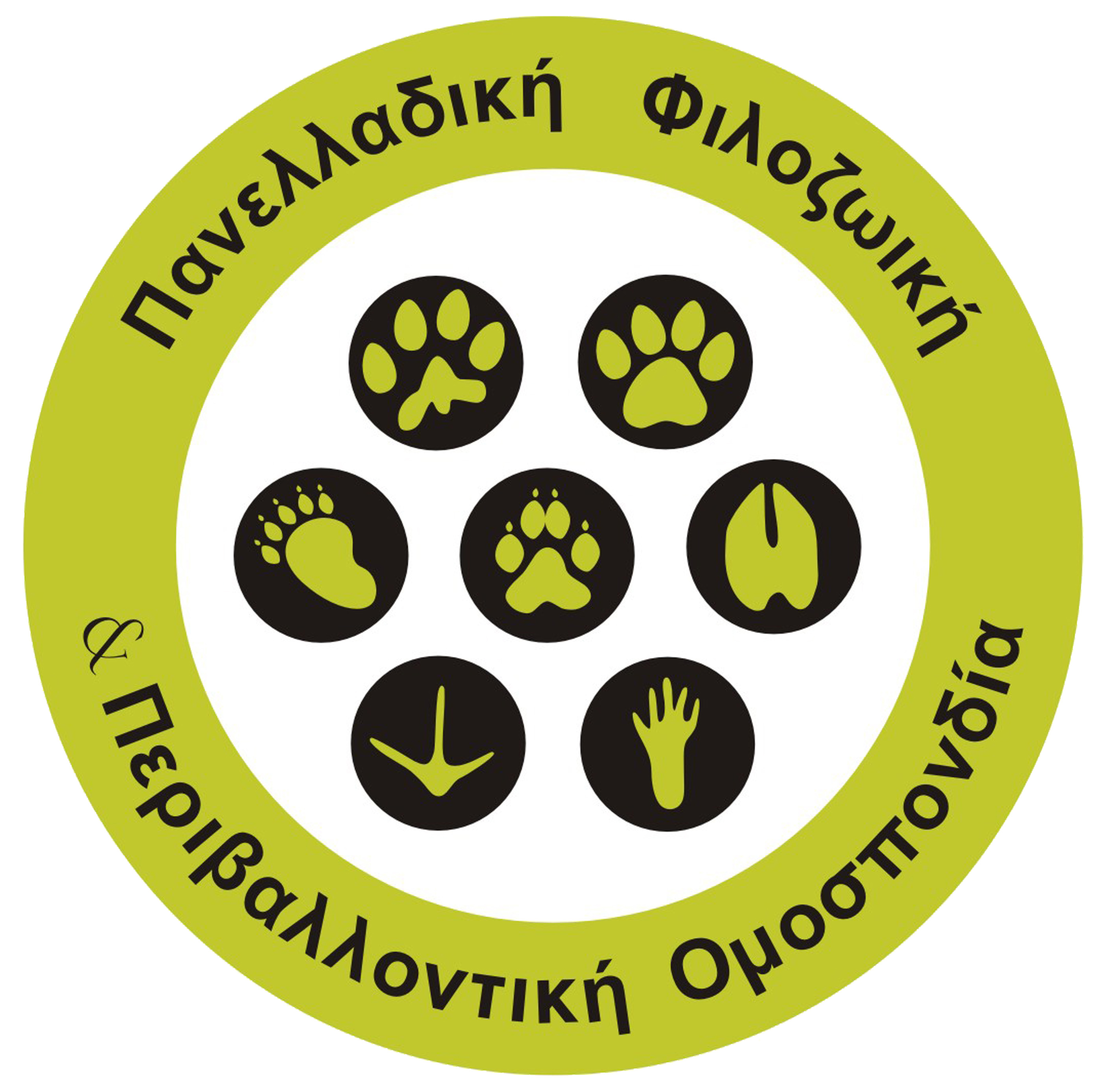 Αδέσποτα = Άστεγα κατοικίδια
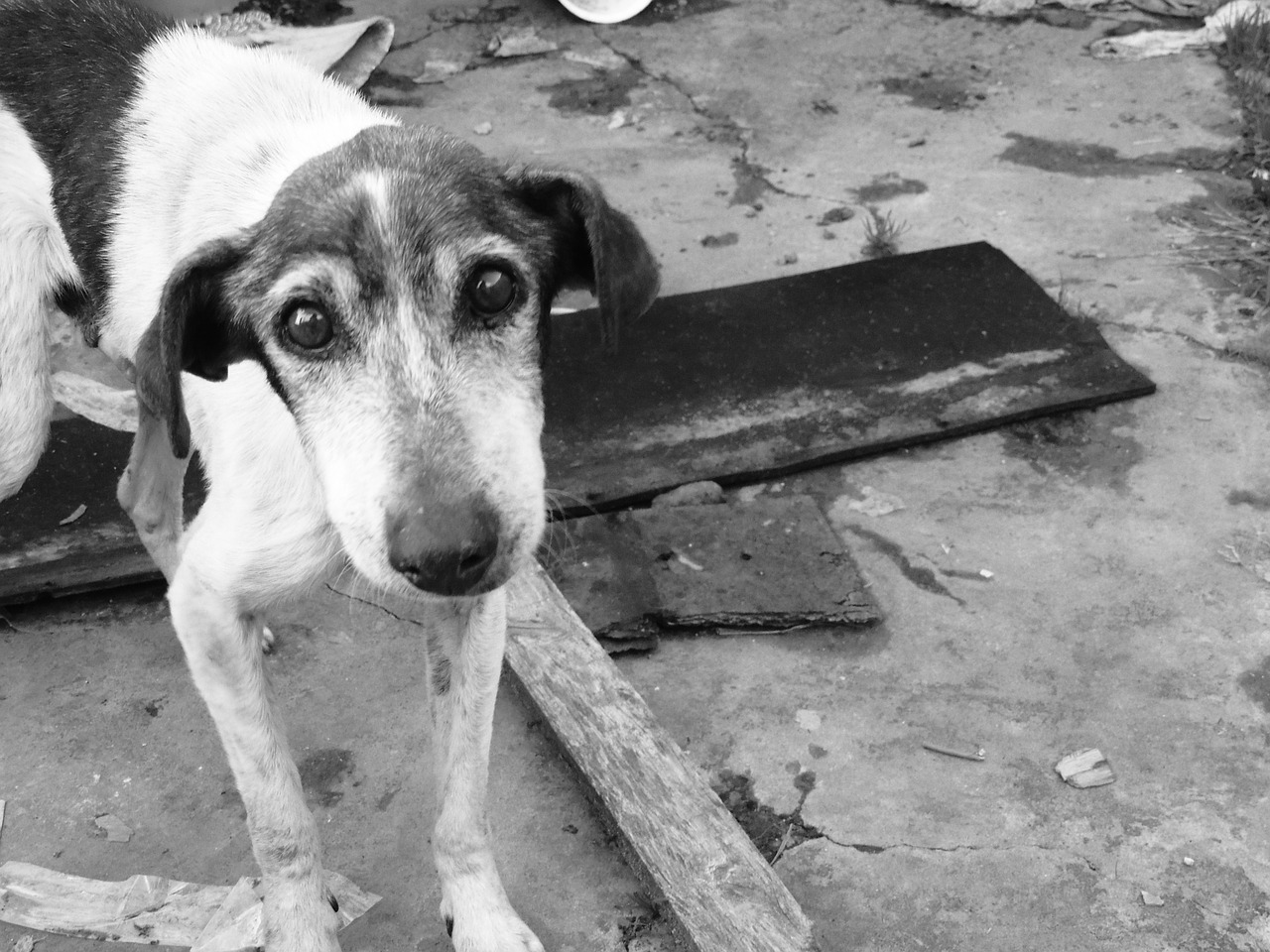 Μπορείς να φανταστείς πώς μπορεί να νιώθει ένα άστεγο ζωάκι;
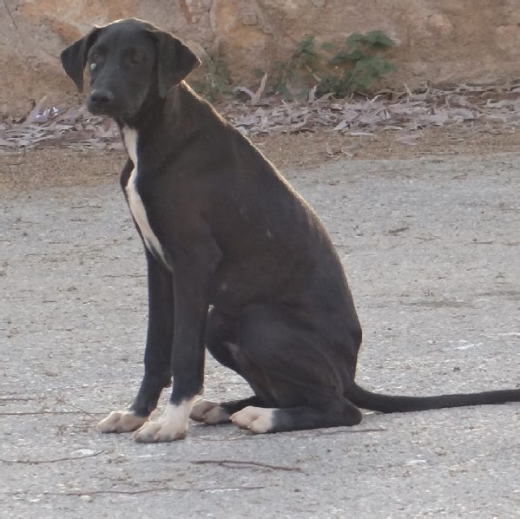 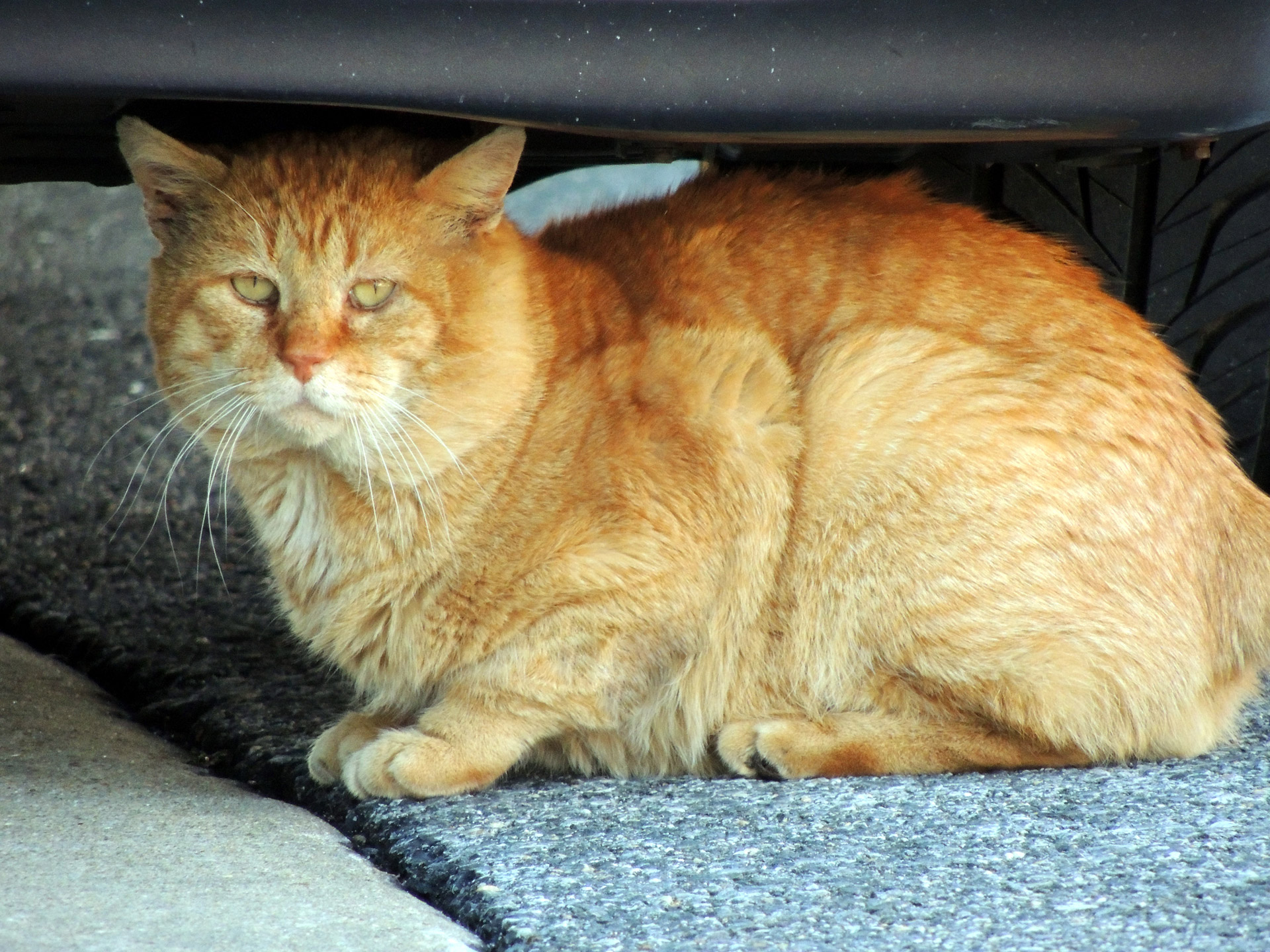 Πού πιστεύεις ότι ζουν τα άστεγα κατοικίδια;
Πού είναι το σπίτι τους;
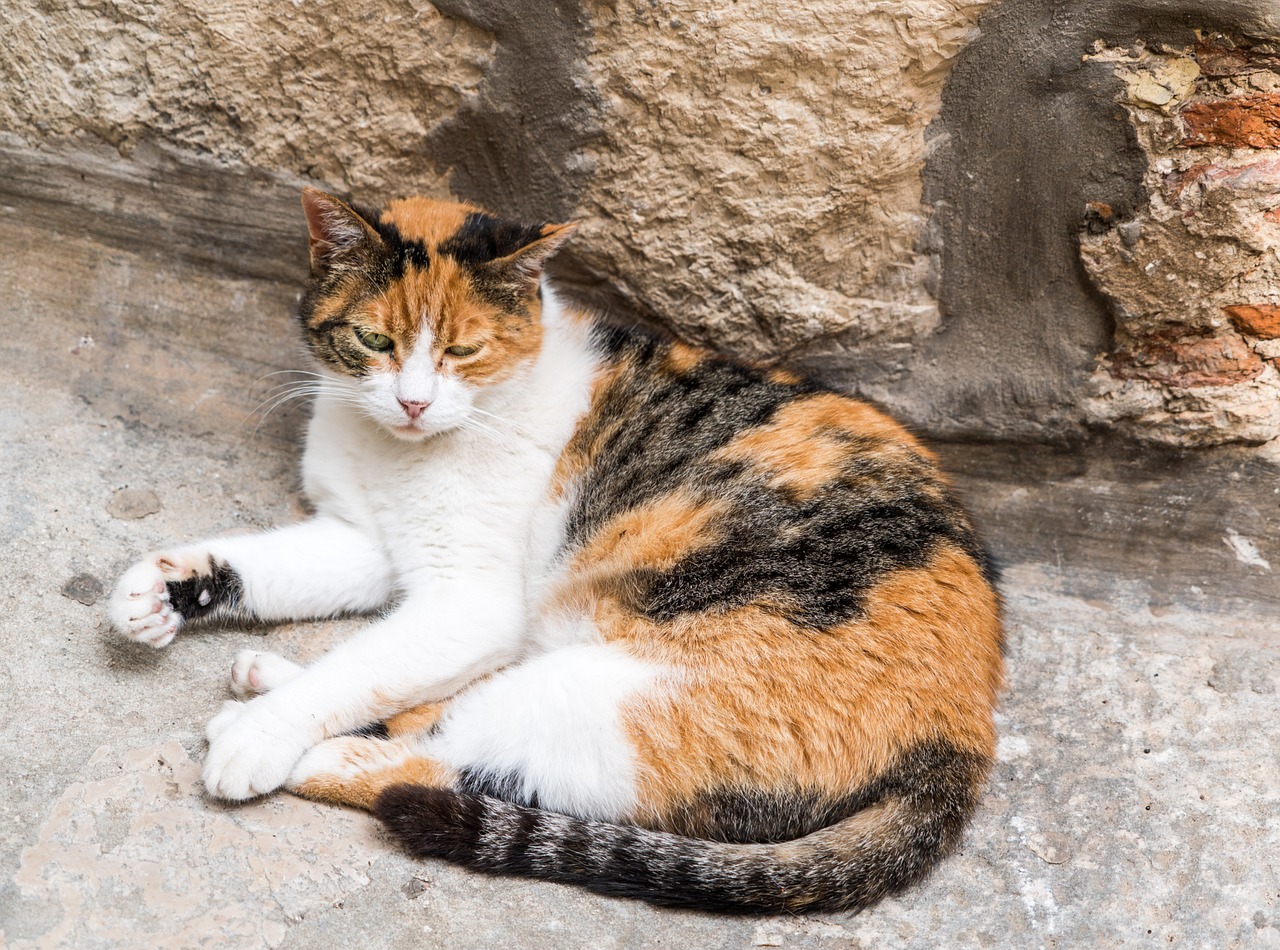 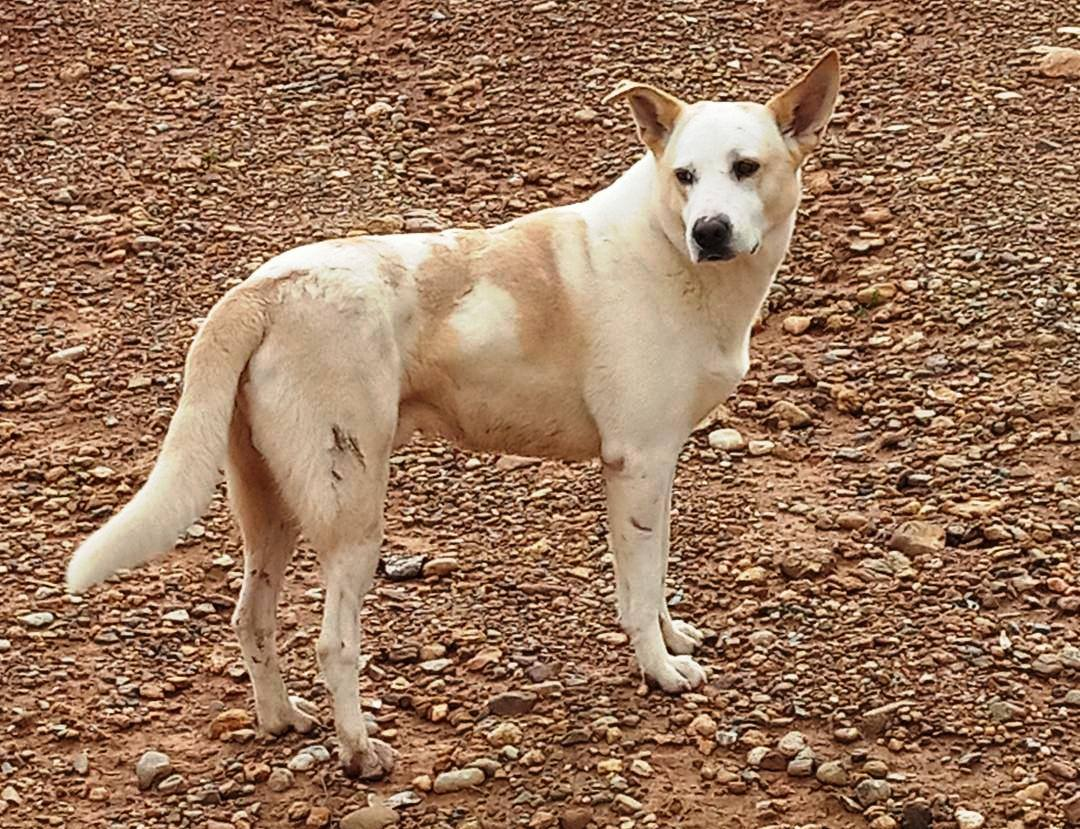 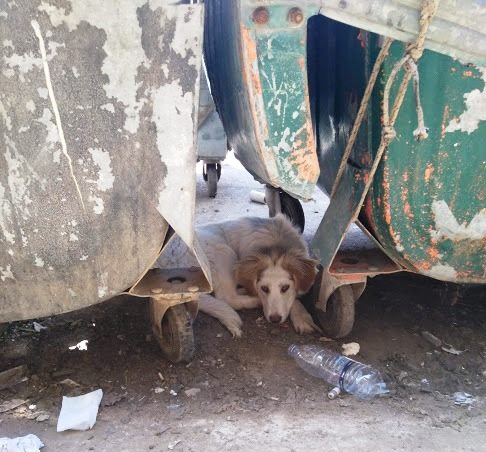 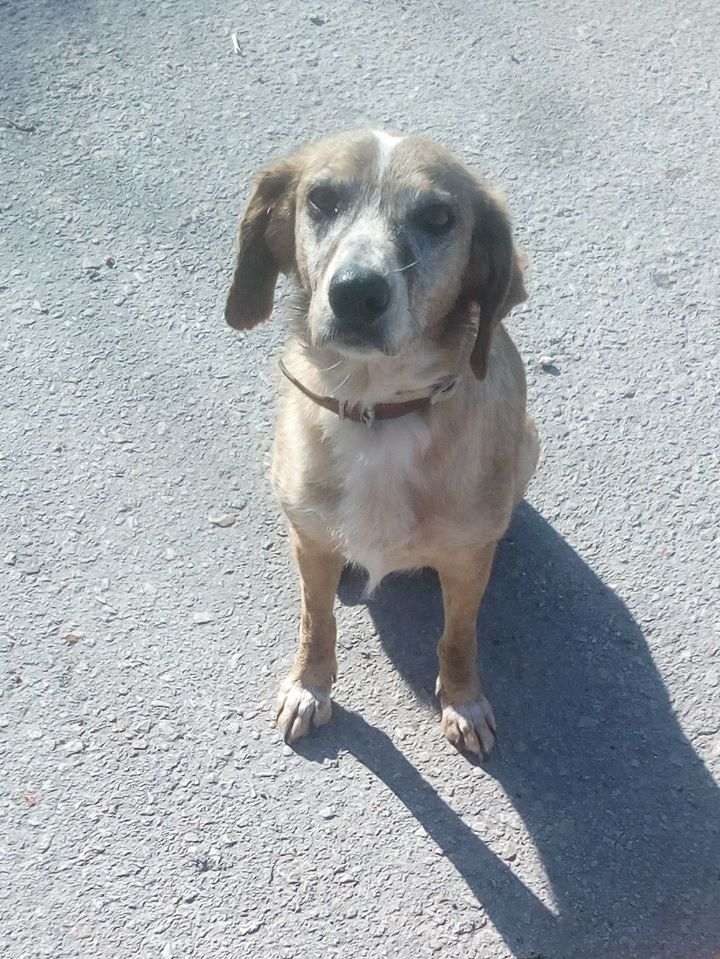 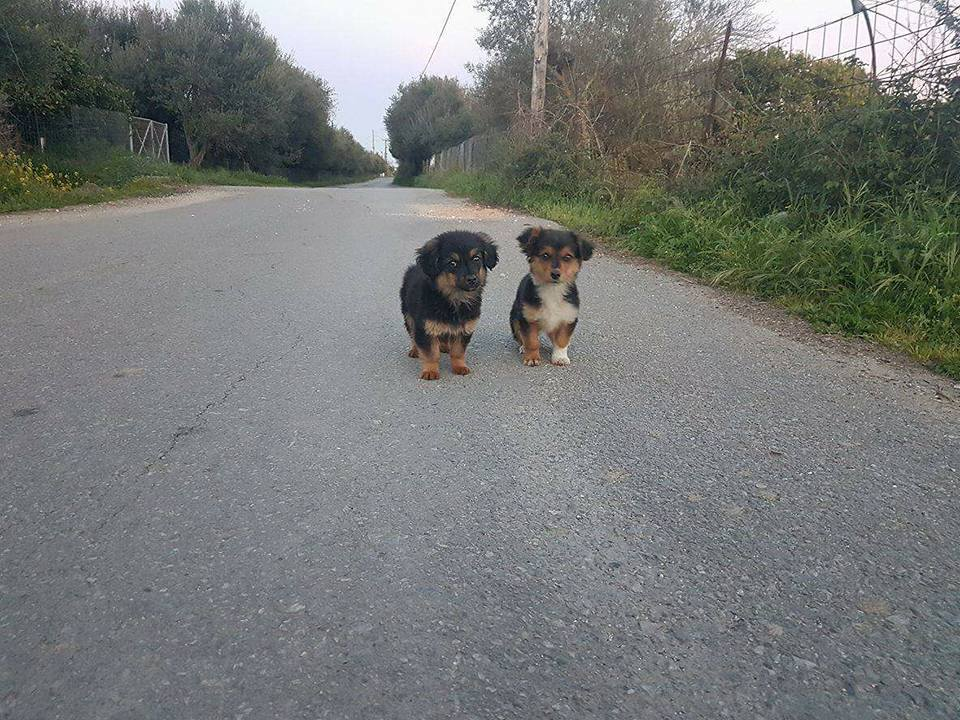 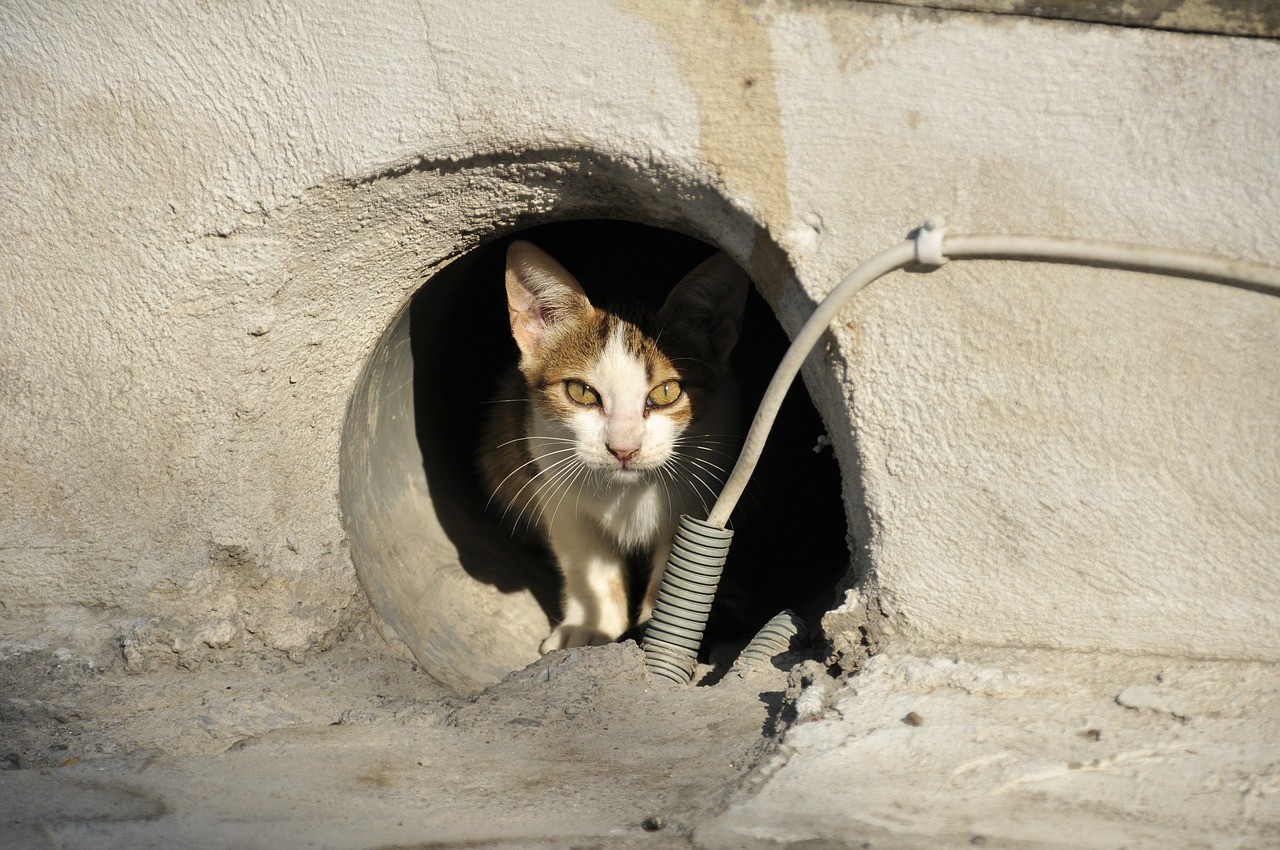 Πού κοιμούνται;
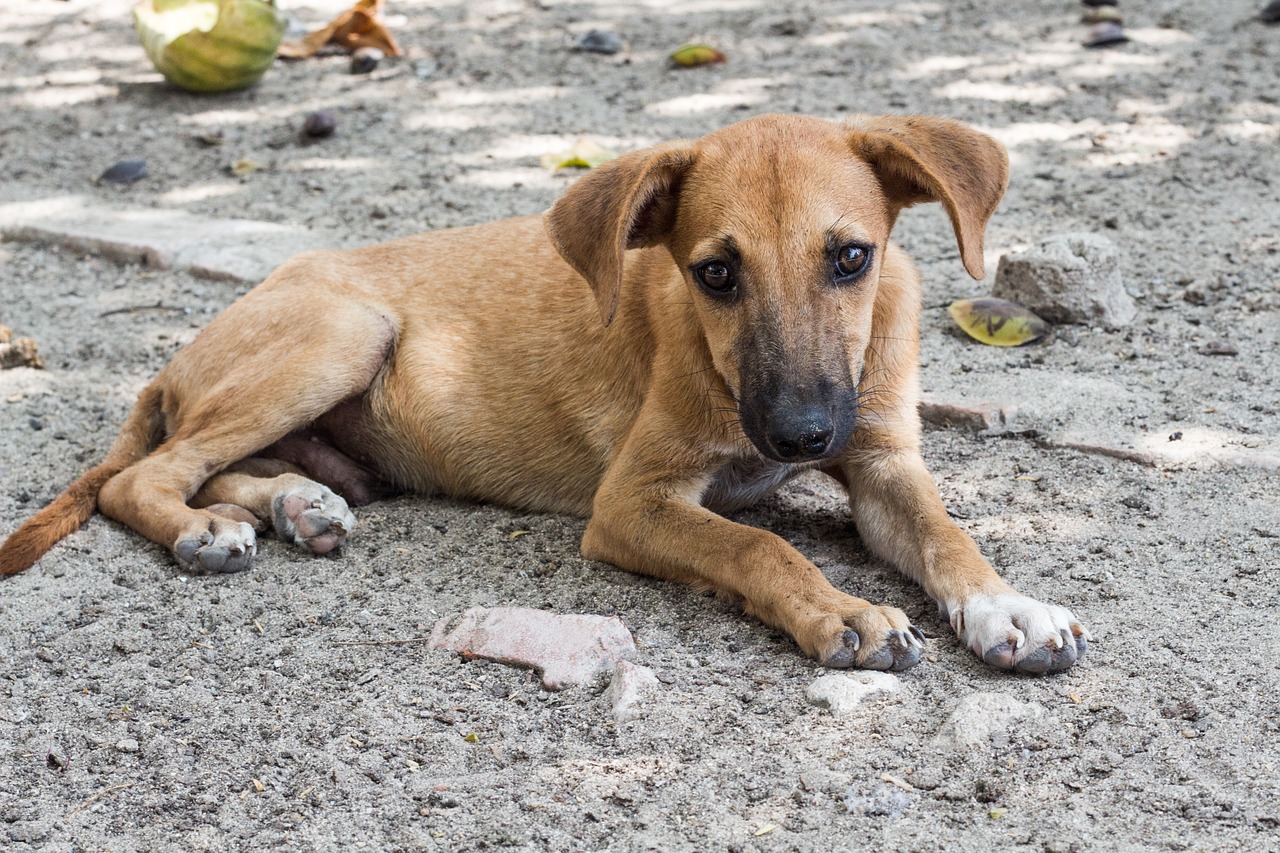 Πώς προστατεύεται το χειμώνα από το κρύο, την βροχή, τον αέρα;
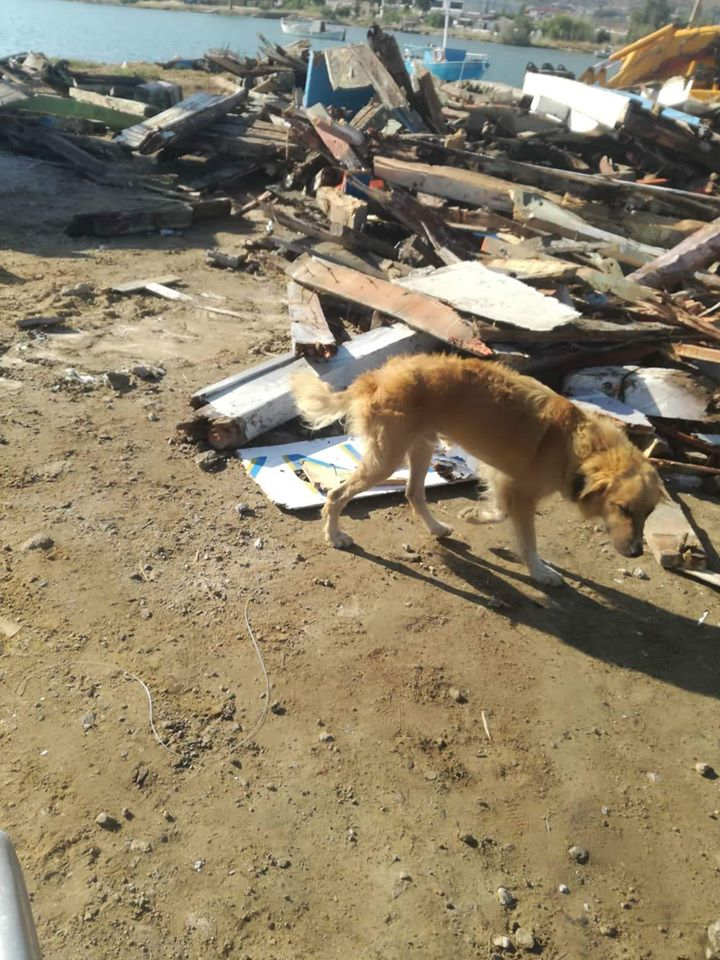 Και το καλοκαίρι από τη ζέστη και τον ήλιο;
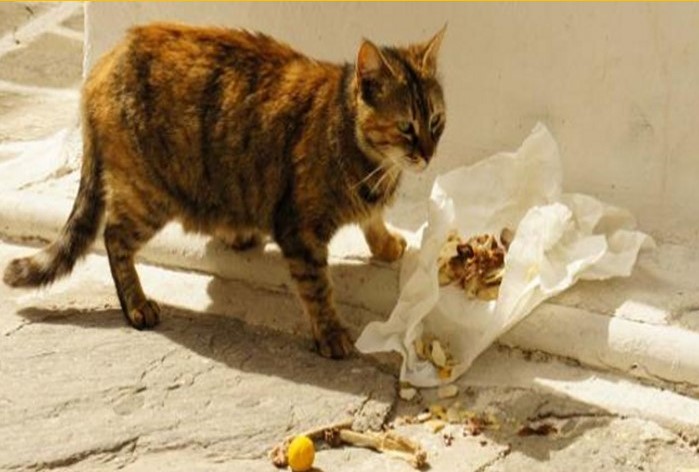 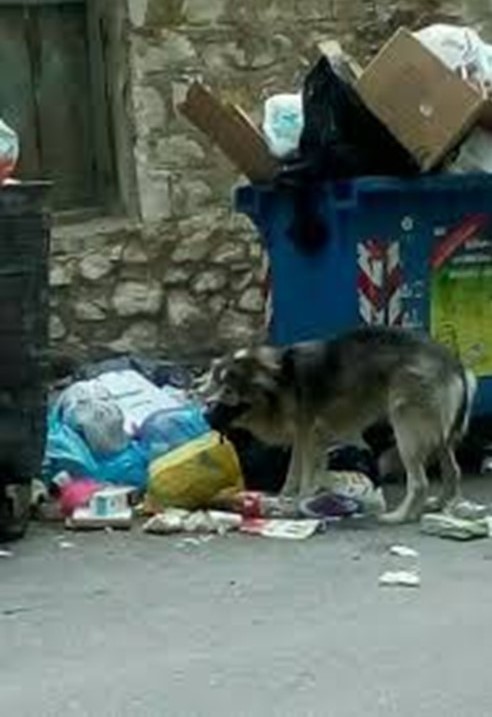 ;Πού βρίσκουν το φαΐ και το νερό τους;
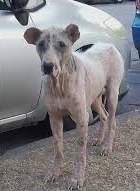 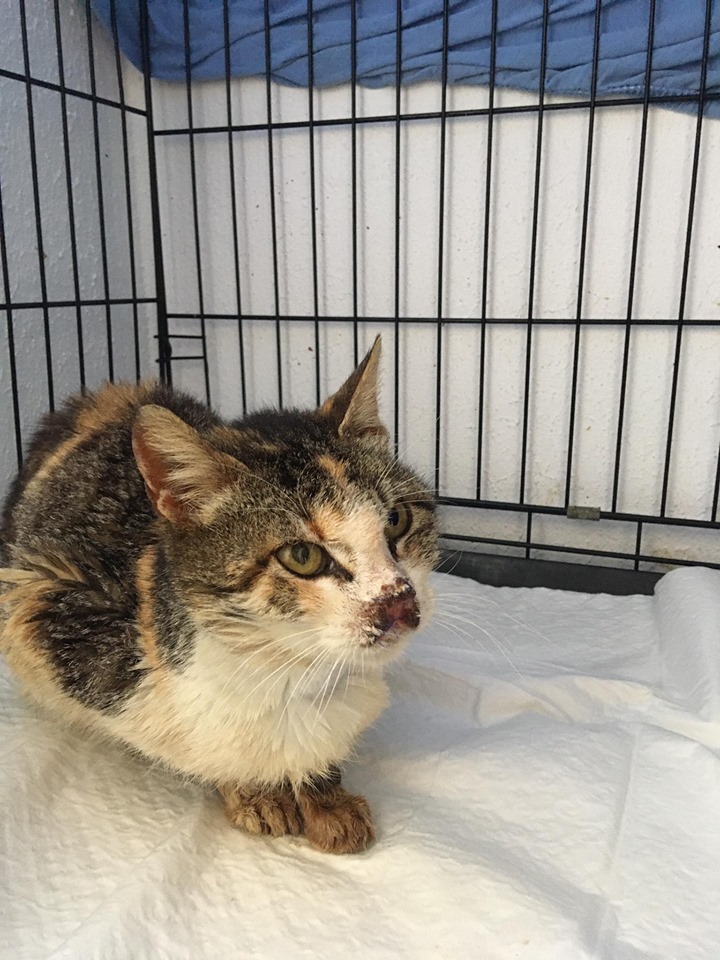 Και αν αρρωστήσουν; Αν κάποιος τους κάνει κακό;
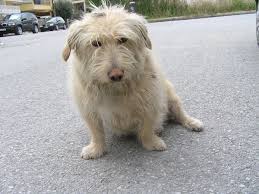 Πιστεύεις ότι ζουν ευτυχισμένα;
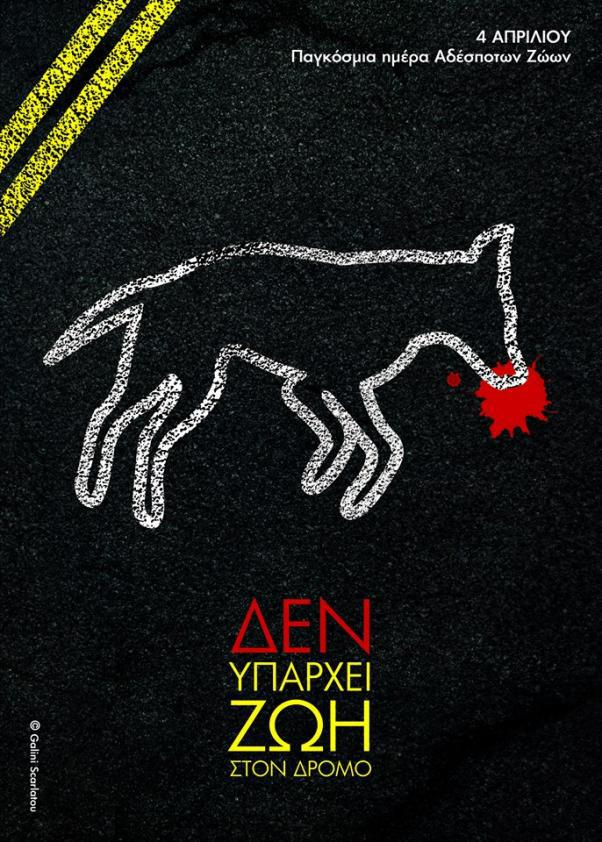 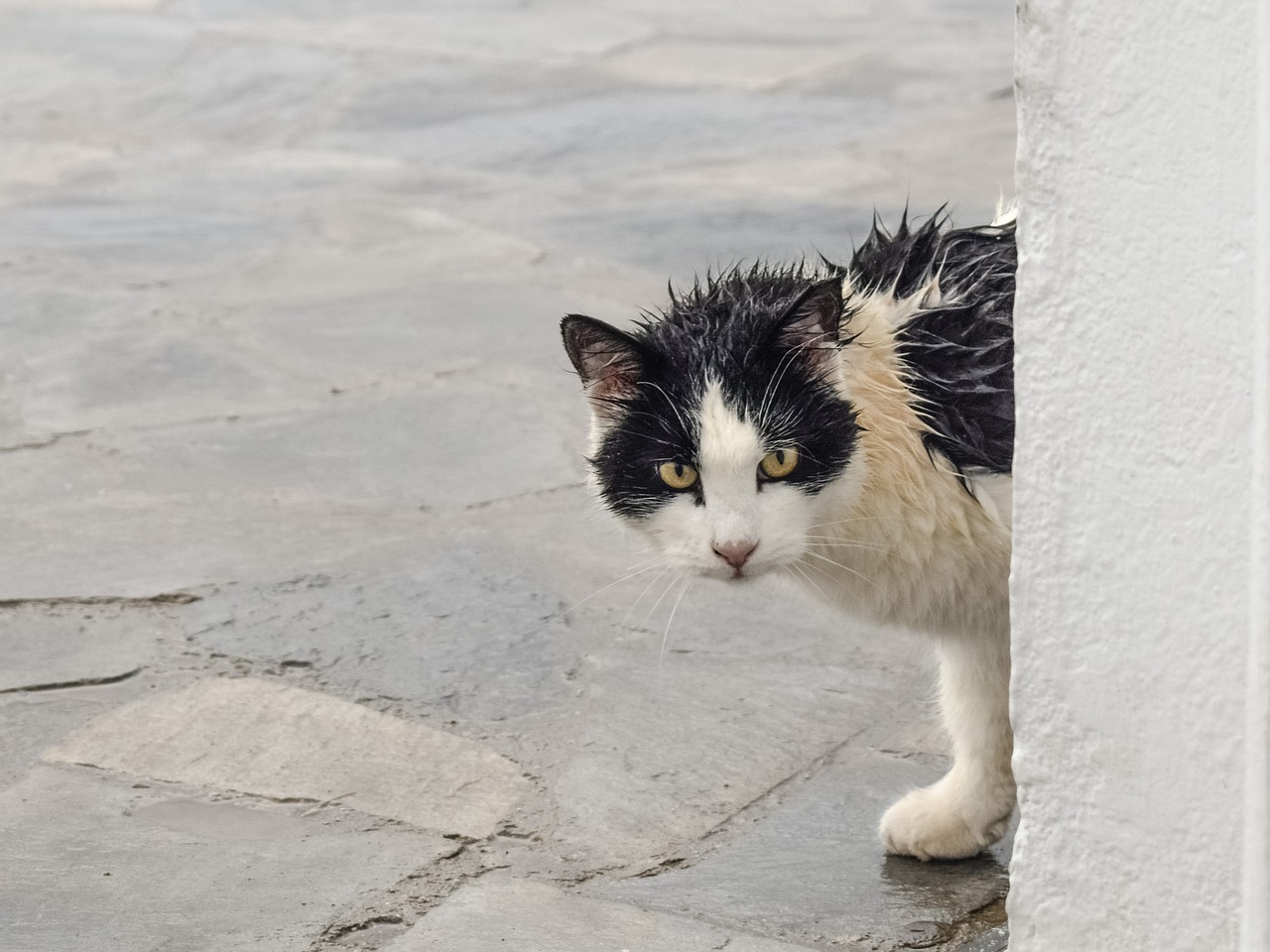 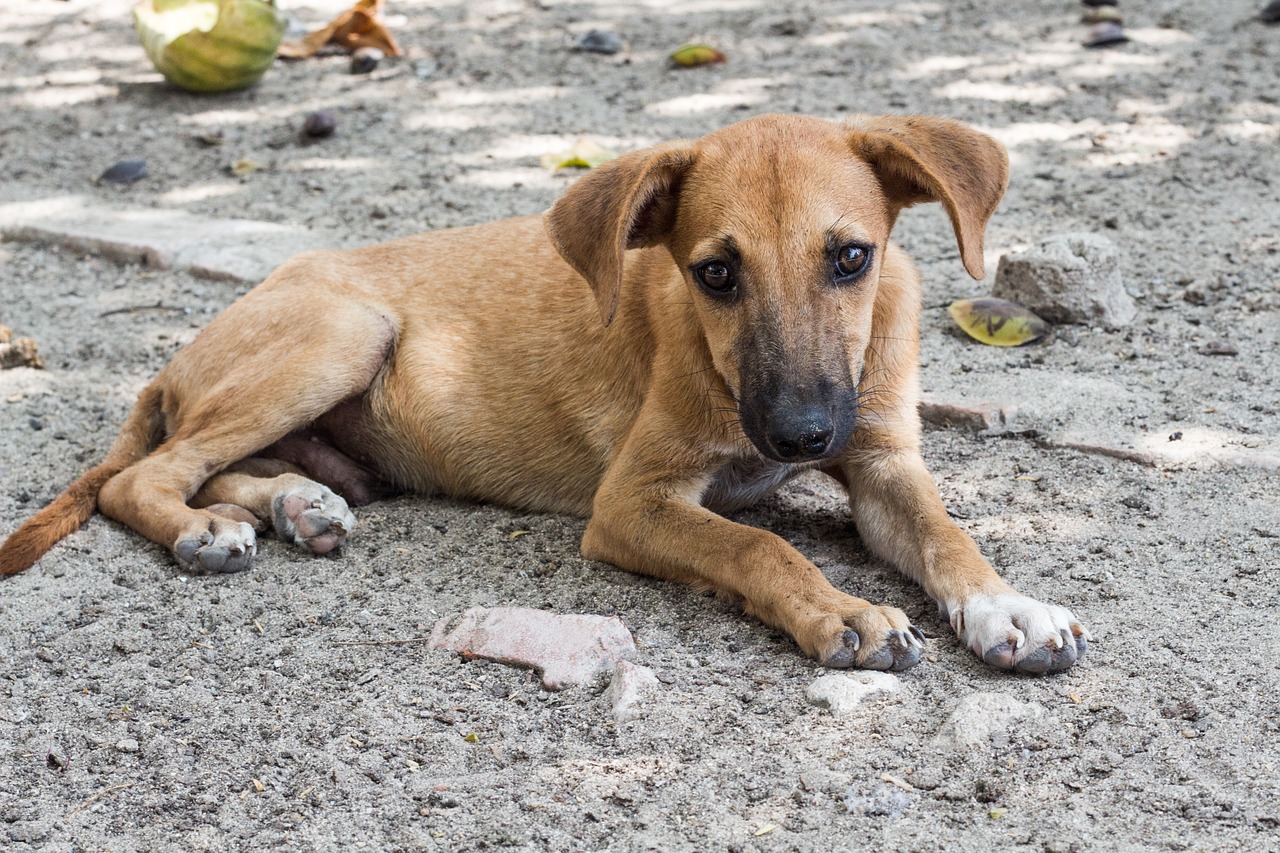 Πόσο θα ήθελα να έχω κι εγώ ένα σπίτι και μια οικογένεια να με αγαπάει και να την αγαπάω. Η ζωή στο δρόμο είναι δύσκολη. Υπάρχουν άνθρωποι που δεν μας αγαπάνε, μας χτυπάνε και μας διώχνουν.
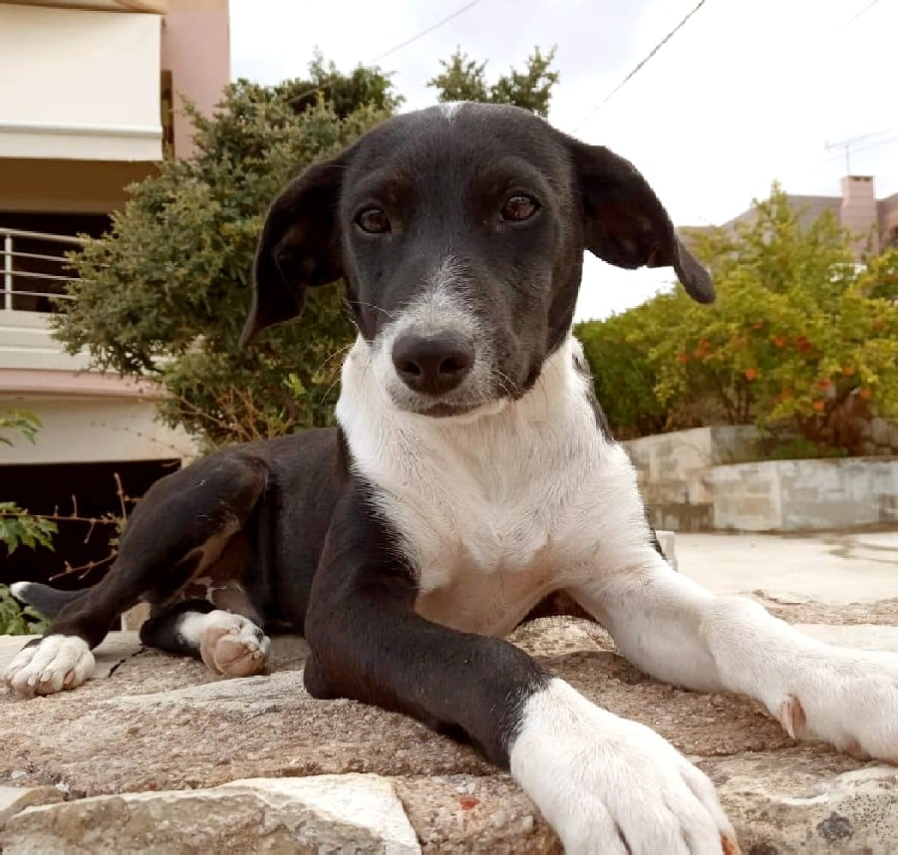 Έλλειψη τροφής
Τροχαία
Δηλητήρια
Επιθέσεις από ανθρώπους
Τσακωμοί με άλλα ζώα
Ασθένειες
Καιρικές συνθήκες
Από πού πιστεύεις ότι προέρχονται; Μπορείς να σκεφτείς πώς βρέθηκαν στο δρόμο;
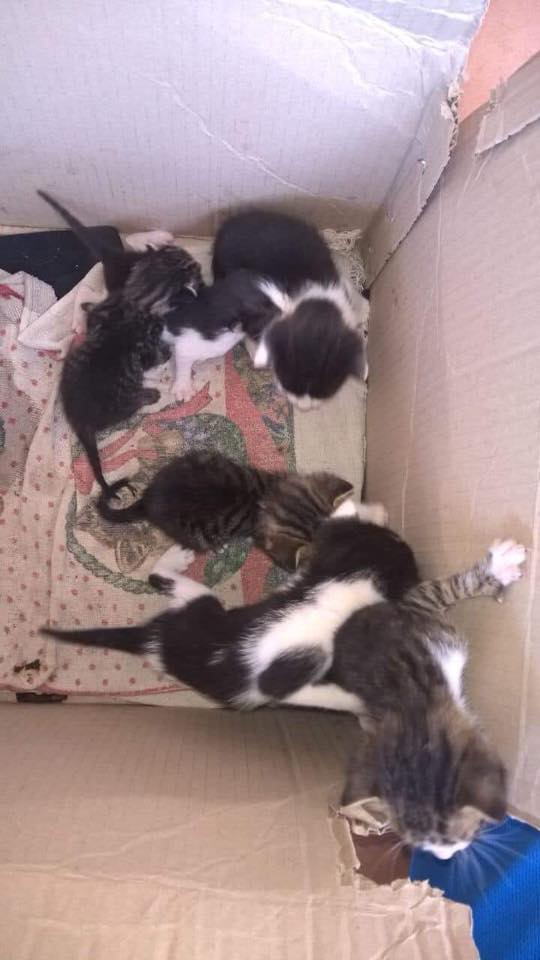 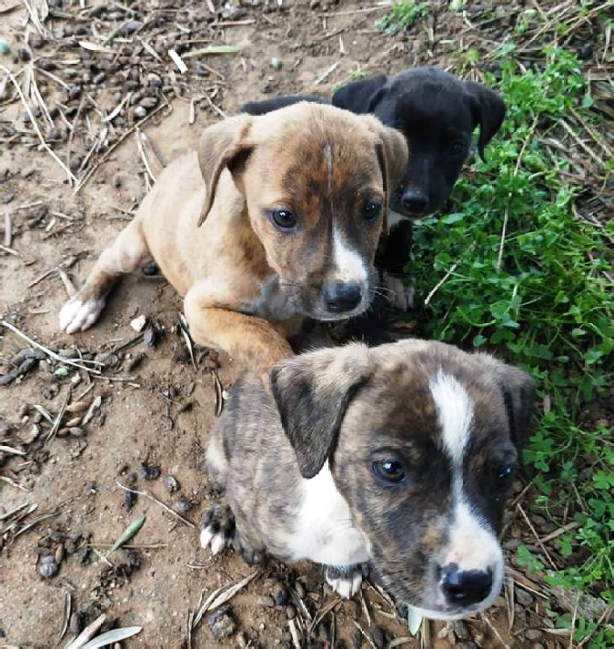 Μας πέταξαν στα σκουπίδια οι άνθρωποι της μαμάς μας όταν γεννηθήκαμε
Με εγκατέλειψαν οι άνθρωποί μου όταν έμεινα έγκυος
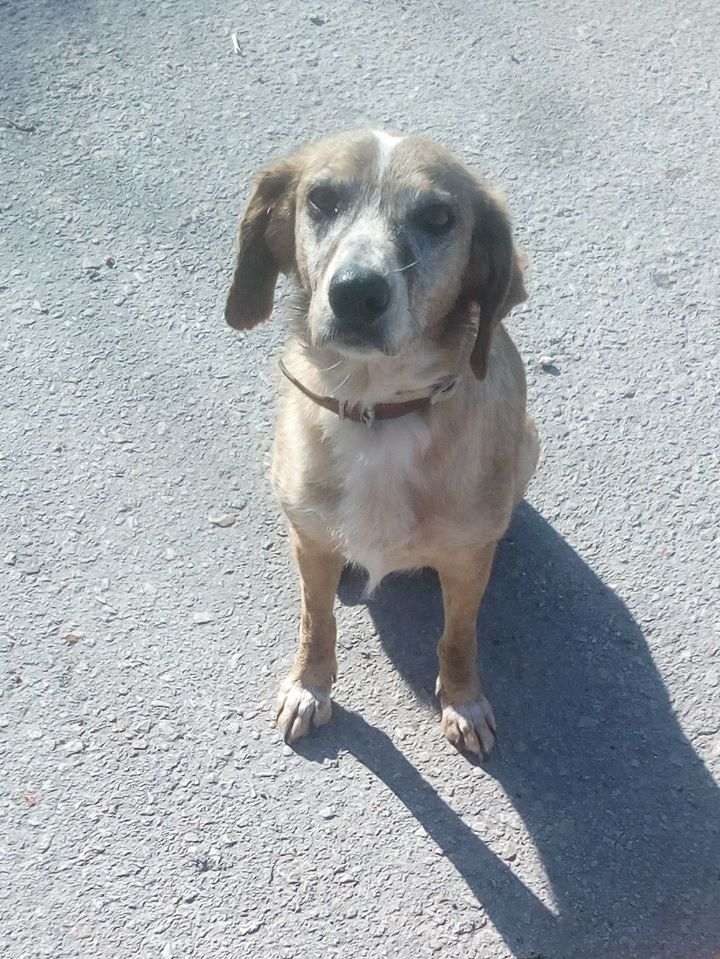 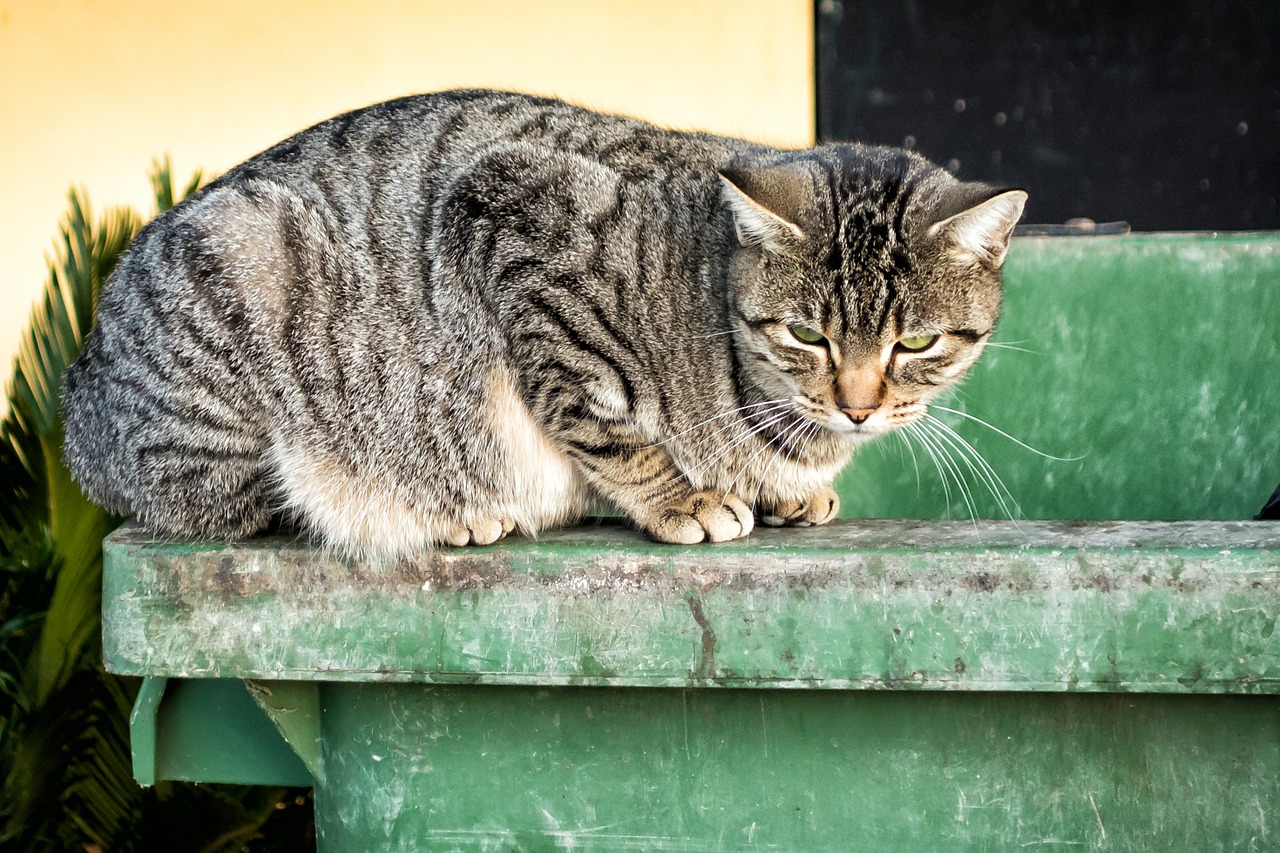 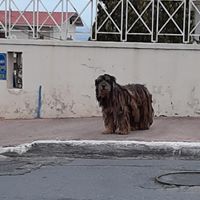 Η μαμά μου ήταν άστεγη και εγώ γεννήθηκα στο δρόμο
Αρώστησα και αντί να με πάνε στον γιατρό με πετάξανε στοδρόμο
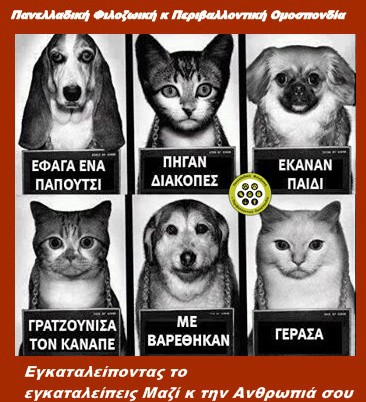 Πώς μπορώ να βοηθήσω;
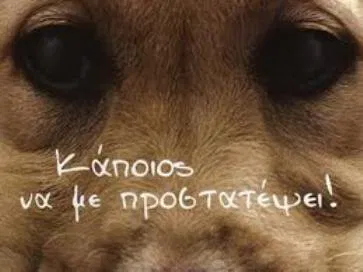 Ένα μπολάκι με νερό και φαγητό έξω από το σπίτι σου, σε μία ακρούλα στο πάρκο ή δίπλα σε ένα δεντράκι. Αν περάσει κάποιο άστεγο ζωάκι και διψάει ή πεινάει, να πιει λίγο νεράκι και να φάει λίγο φαγάκι.
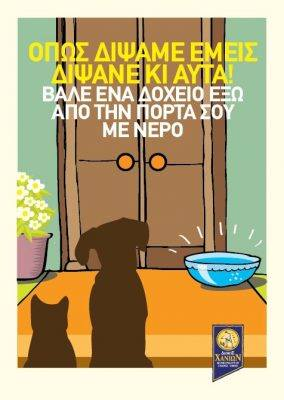 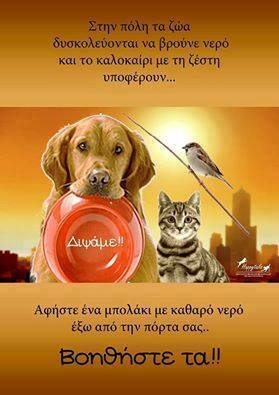 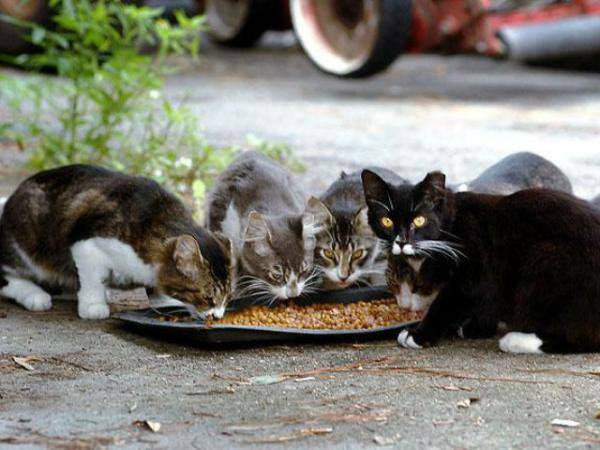 Αν δεις κάποιο ζωάκι μόνο του στο δρόμο, κάποιο άστεγο ζωάκι άρρωστο ή χτυπημένο, ενημέρωσε τους γονείς σου, τον δάσκαλό σου ή τη φιλοζωική της πόλης σου ώστε να ενημερωθεί ο Δήμος της πόλης για να πάνε το ζωάκι στο γιατρό.
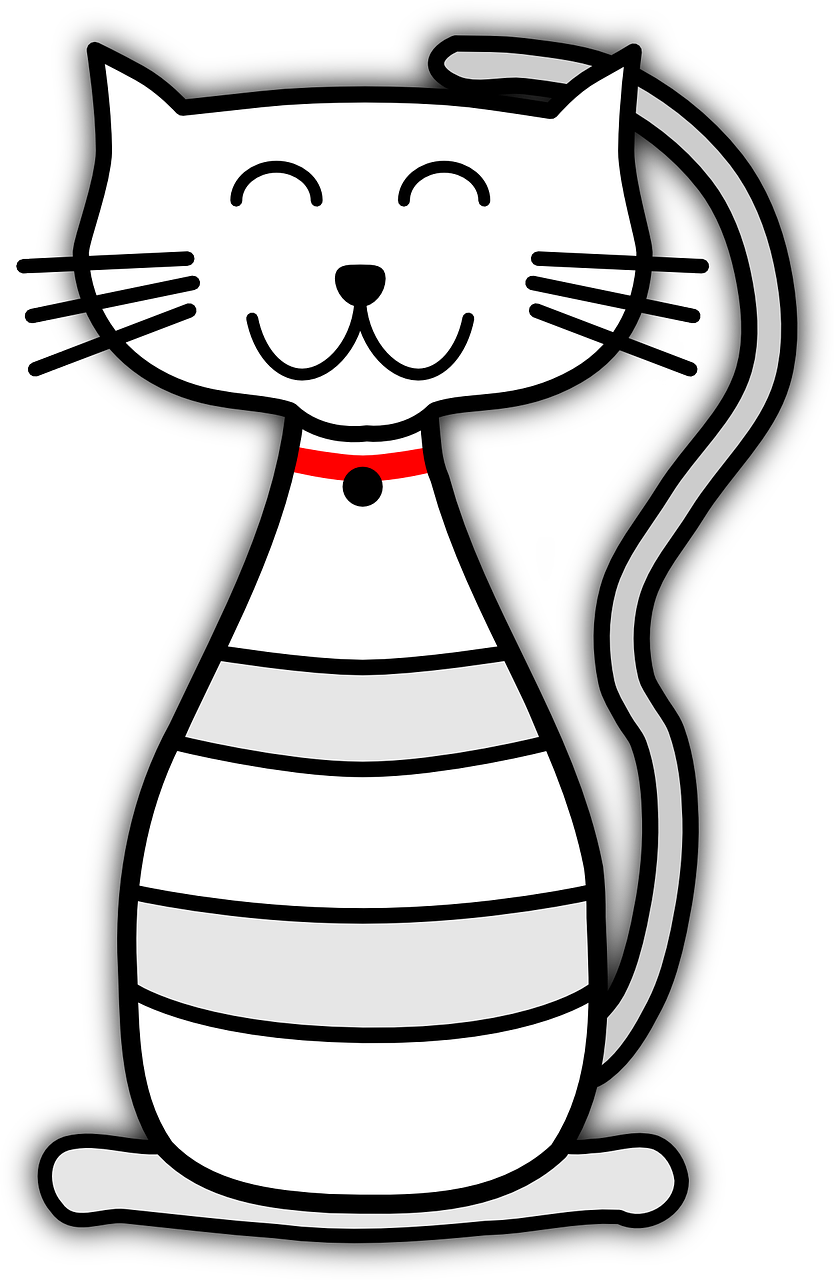 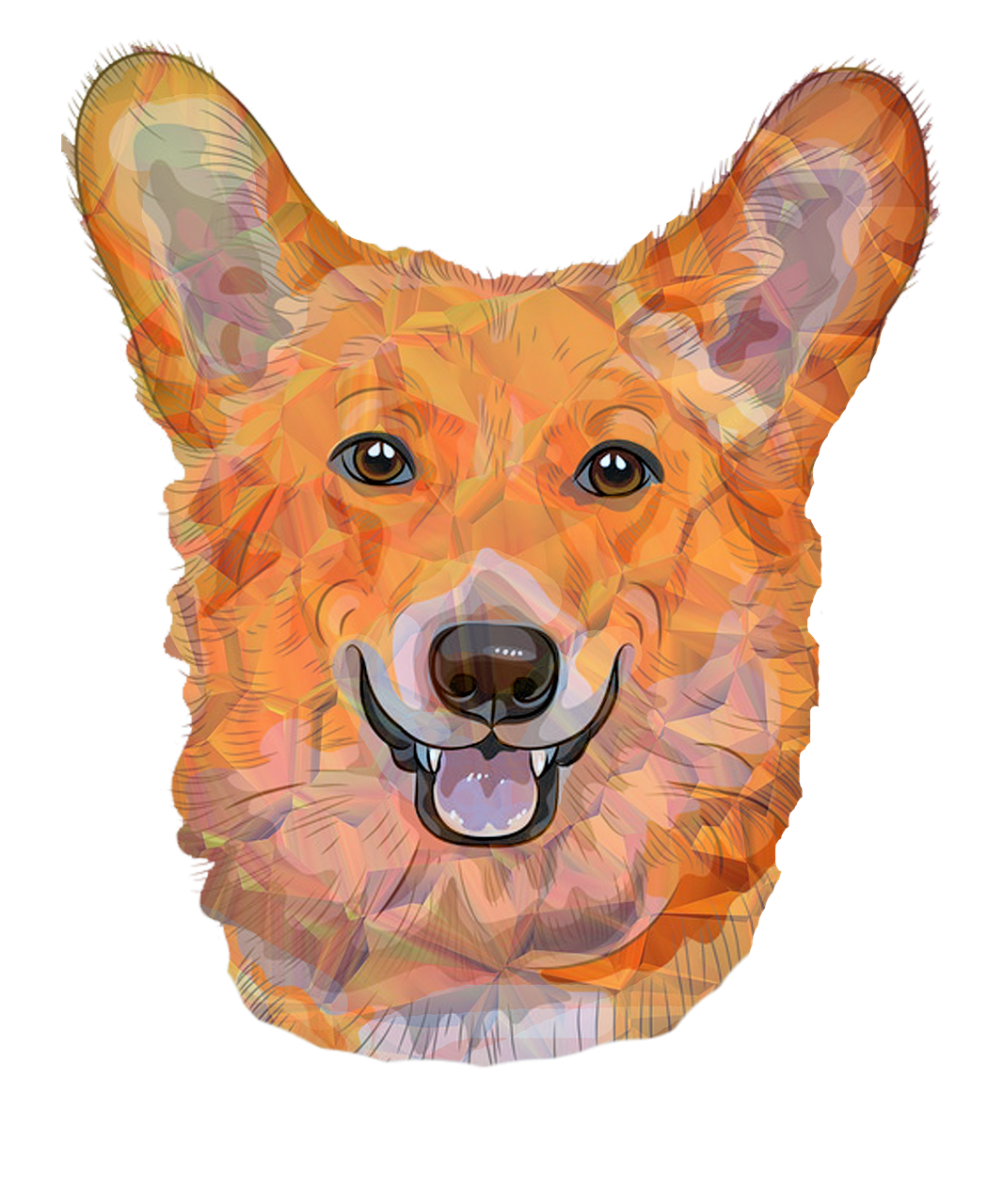 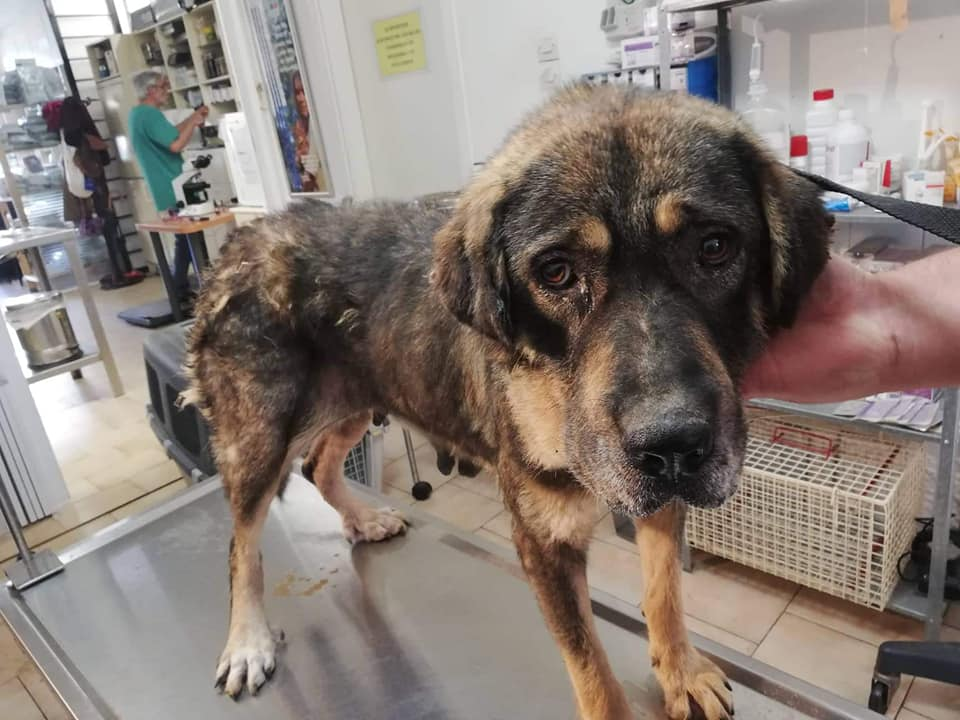 Ο γιατρός θα μας φροντίσει και θα κάνει ότι μπορεί για να γίνουμε καλά
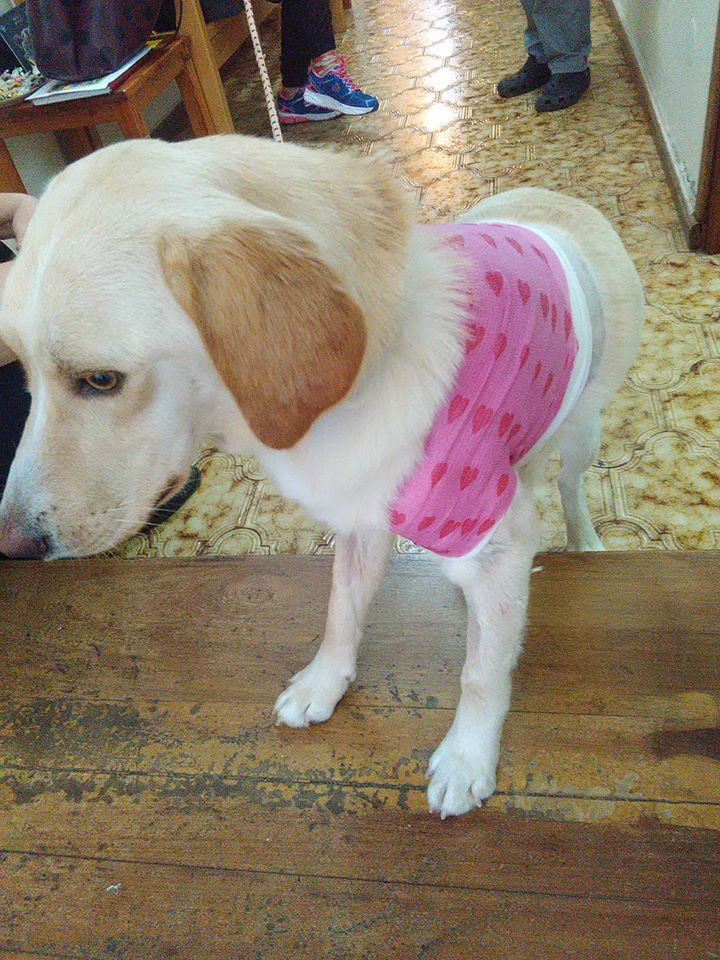 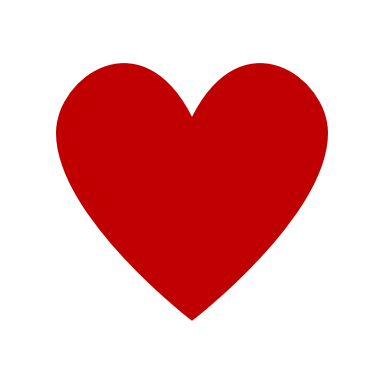 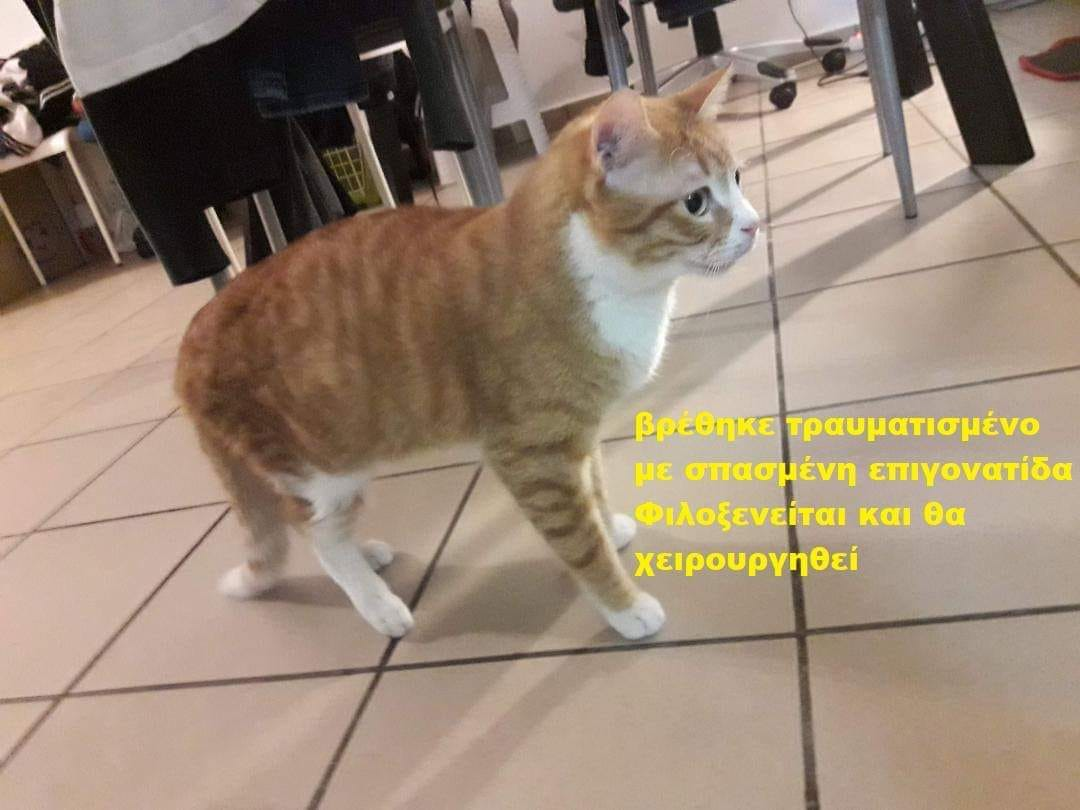 Ο γιατρός θα ελέγξει και εάν το ζωάκι έχει μικροτσίπ. Γιατί μπορεί να έχει οικογένεια αλλά να έχει χαθεί. Αν έχει, θα ειδοποιηθούν οι άνθρωποί του.​​
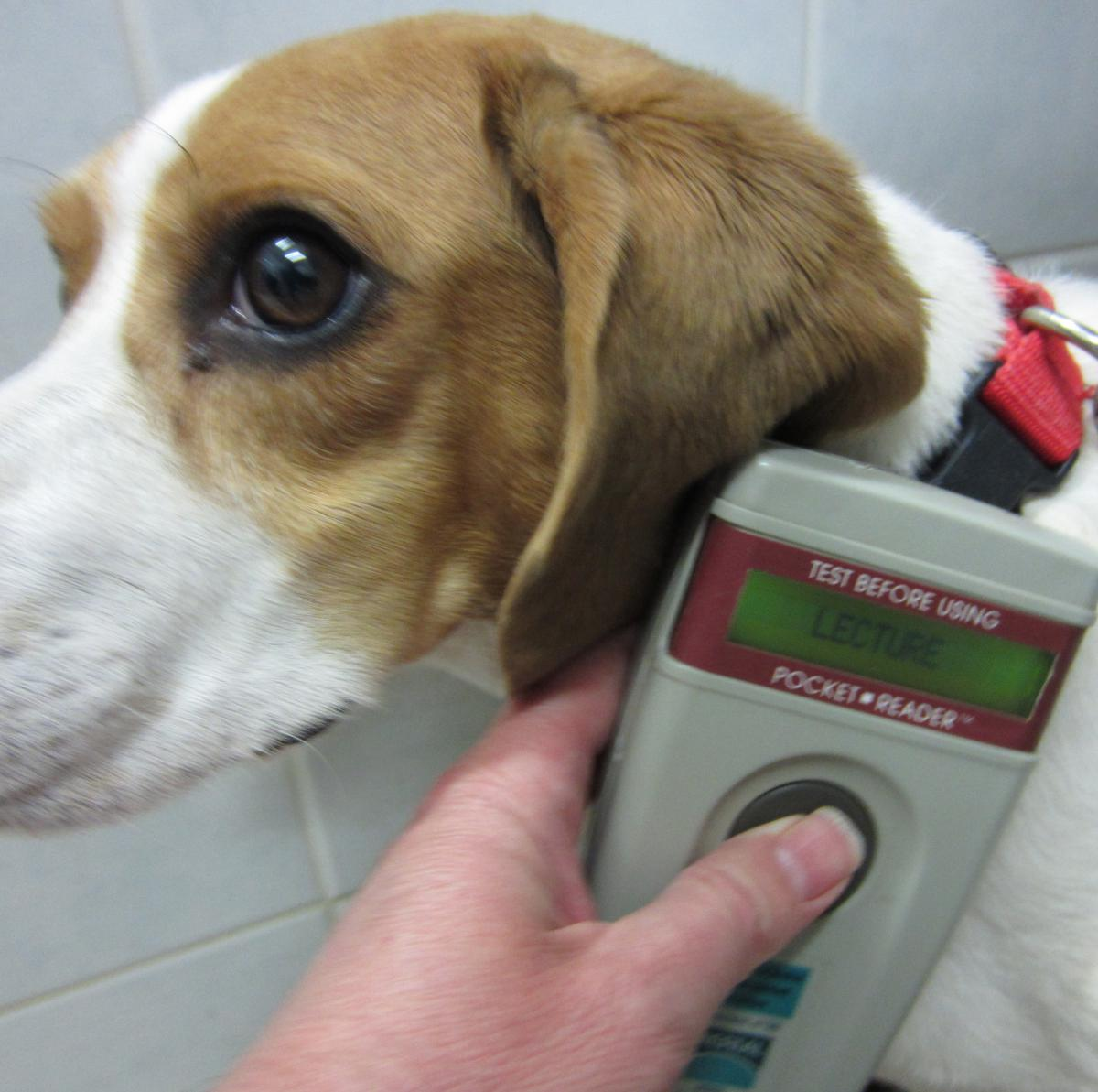 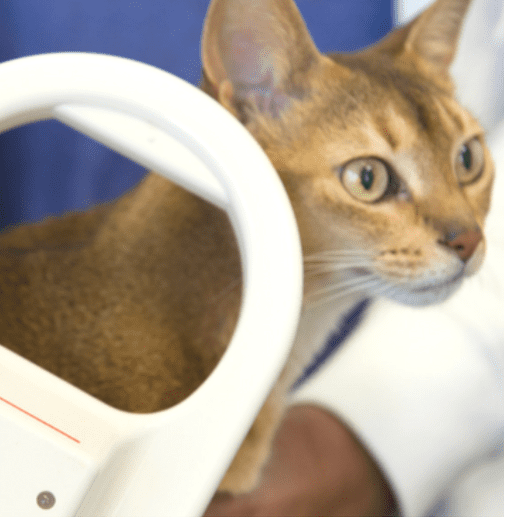 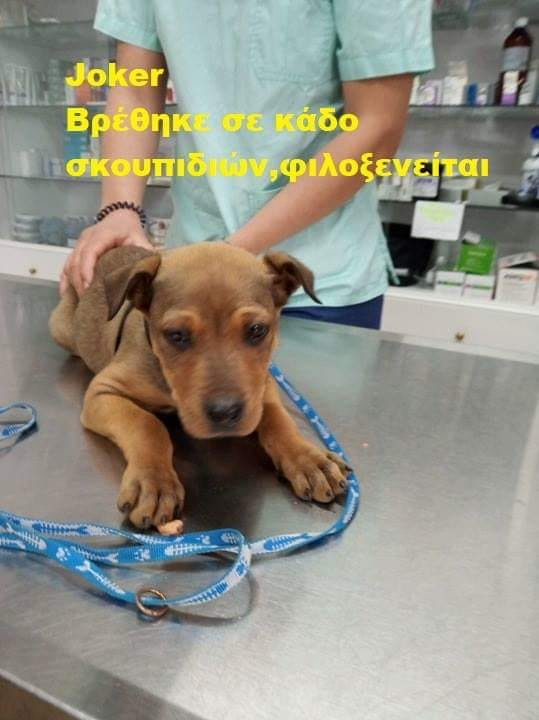 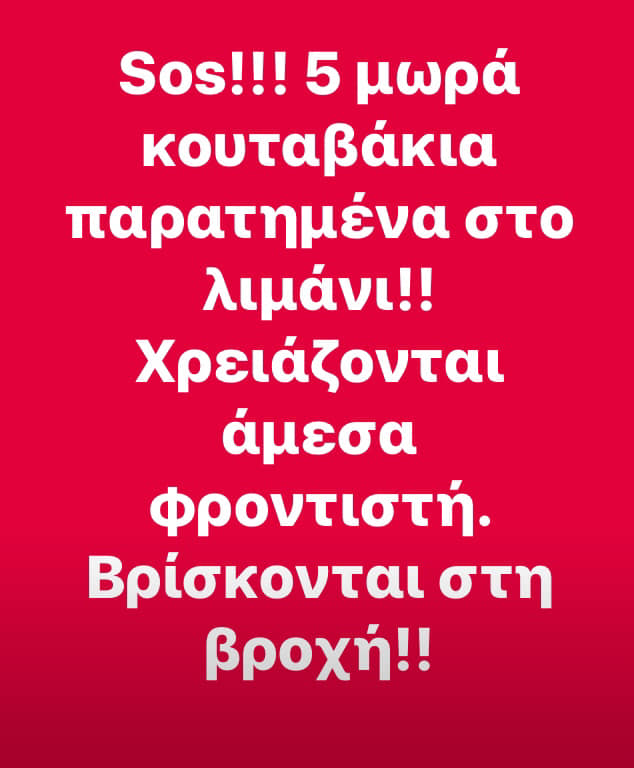 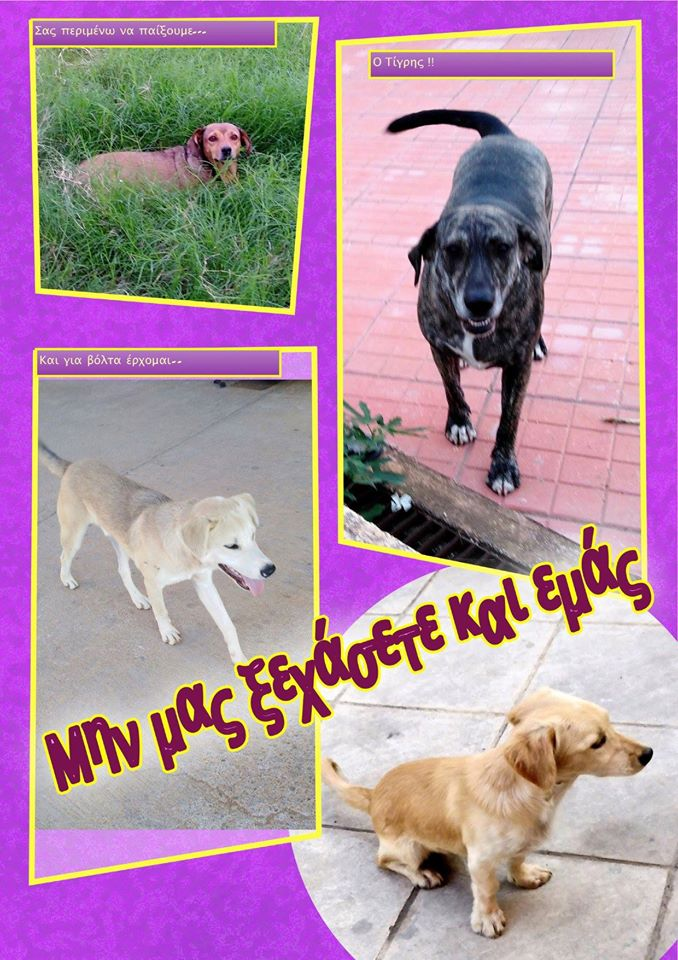 Αν δεν έχει μικροτσίπ, καλό είναι να βγάλεις φωτογραφίες το σκυλάκι ώστε με τη βοήθεια των γονιών σου και της φιλοζωικής, να μπει αγγελία για να βρεθεί φιλοξενία ή ακόμη καλύτερα υιοθεσία
Ο μόνος τρόπος για να μην ζω στο δρόμο μόνος μου είναι η υιοθεσία
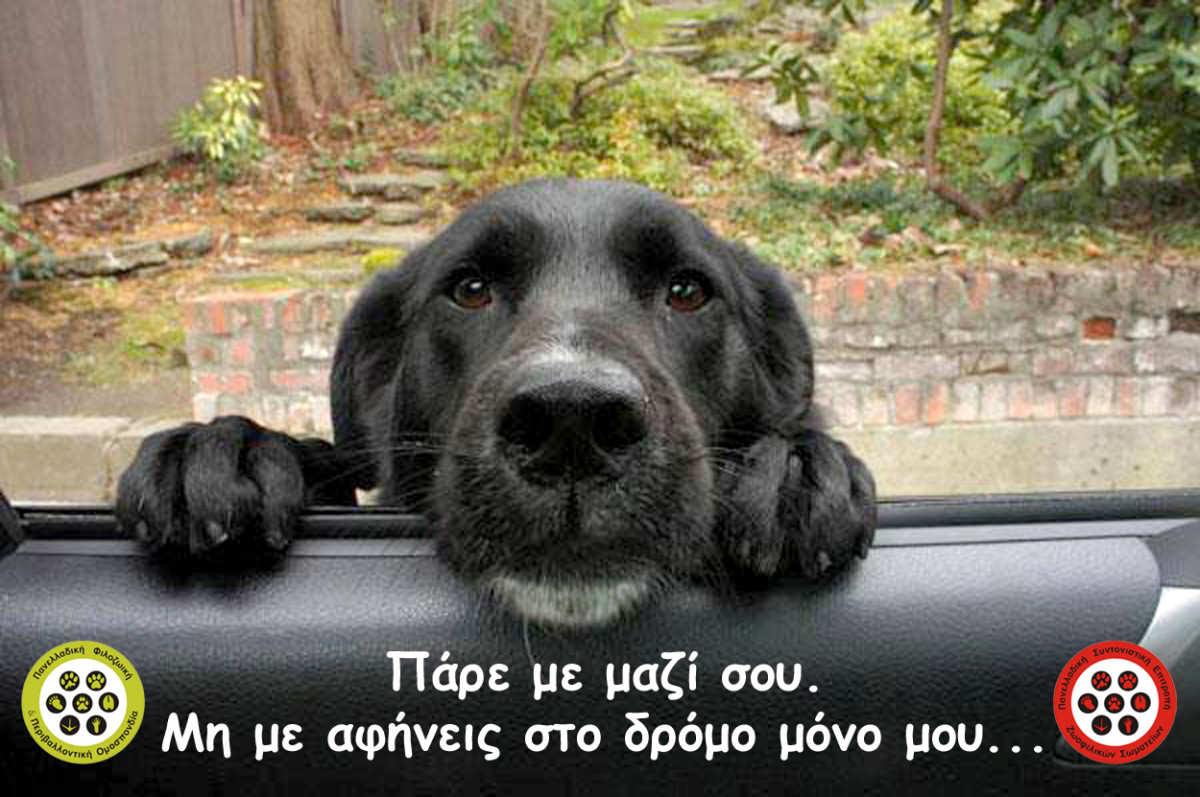 Για αυτό δεν αγοράζουμε αλλά υιοθετούμε!
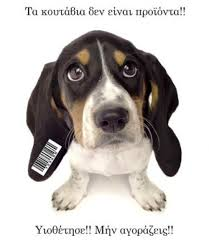 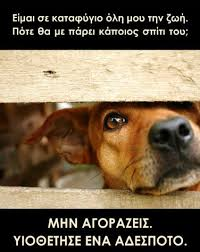 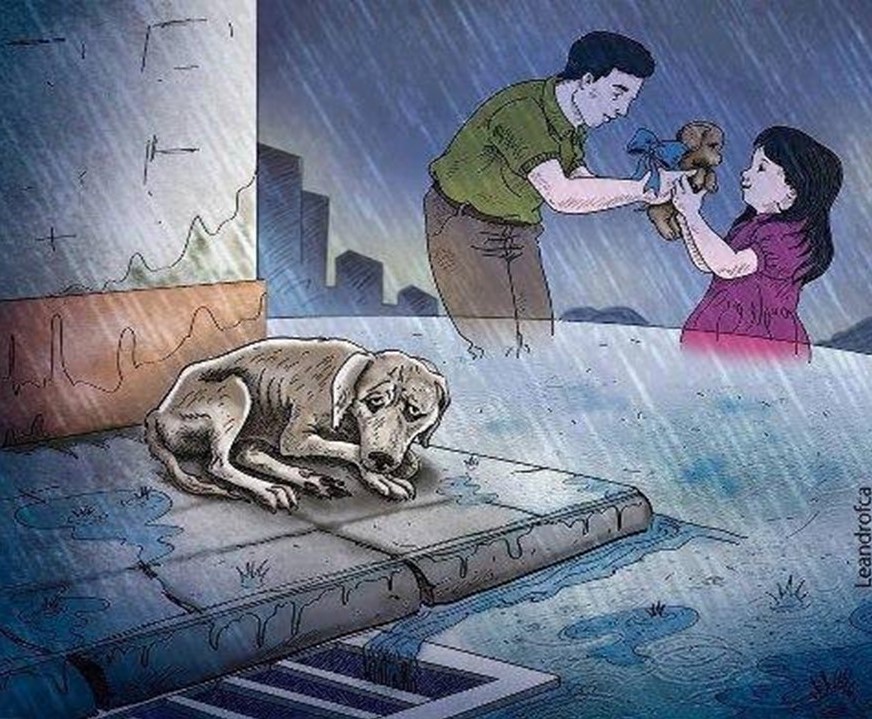 Όλα τα ζωάκια αγαπάμε τους ανθρώπους. Το μόνο που θέλουμε είναι να μας αγαπάτε και εσείς!